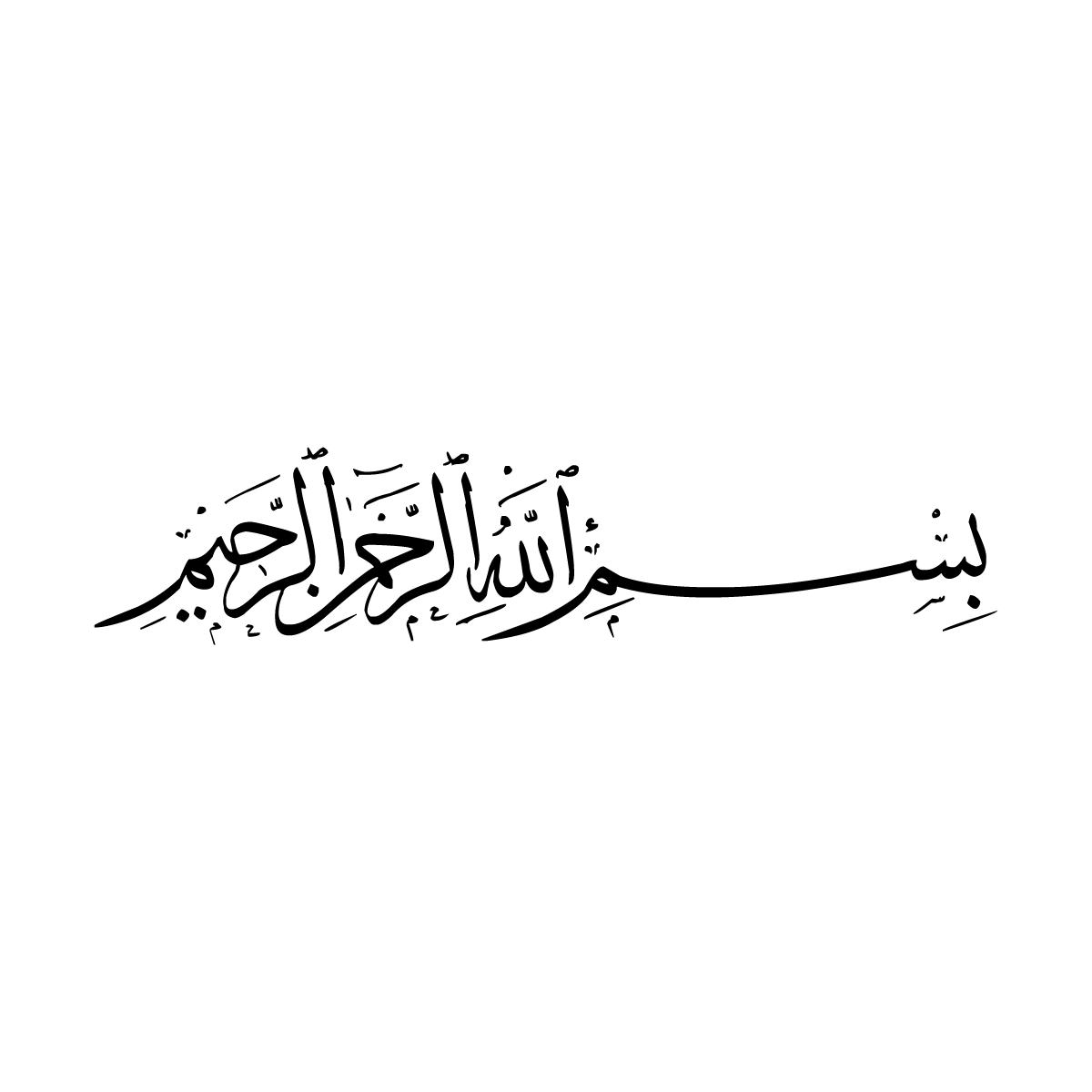 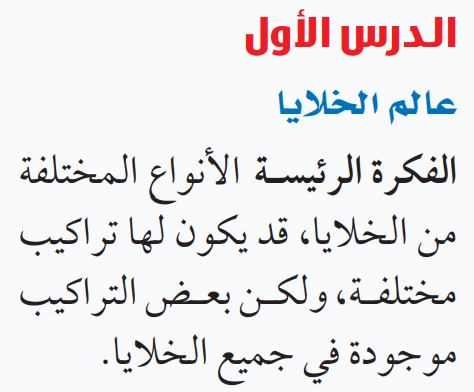 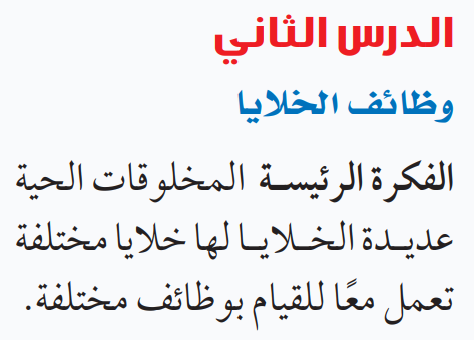 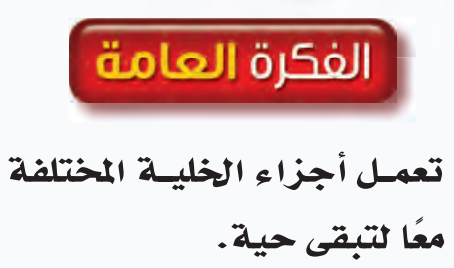 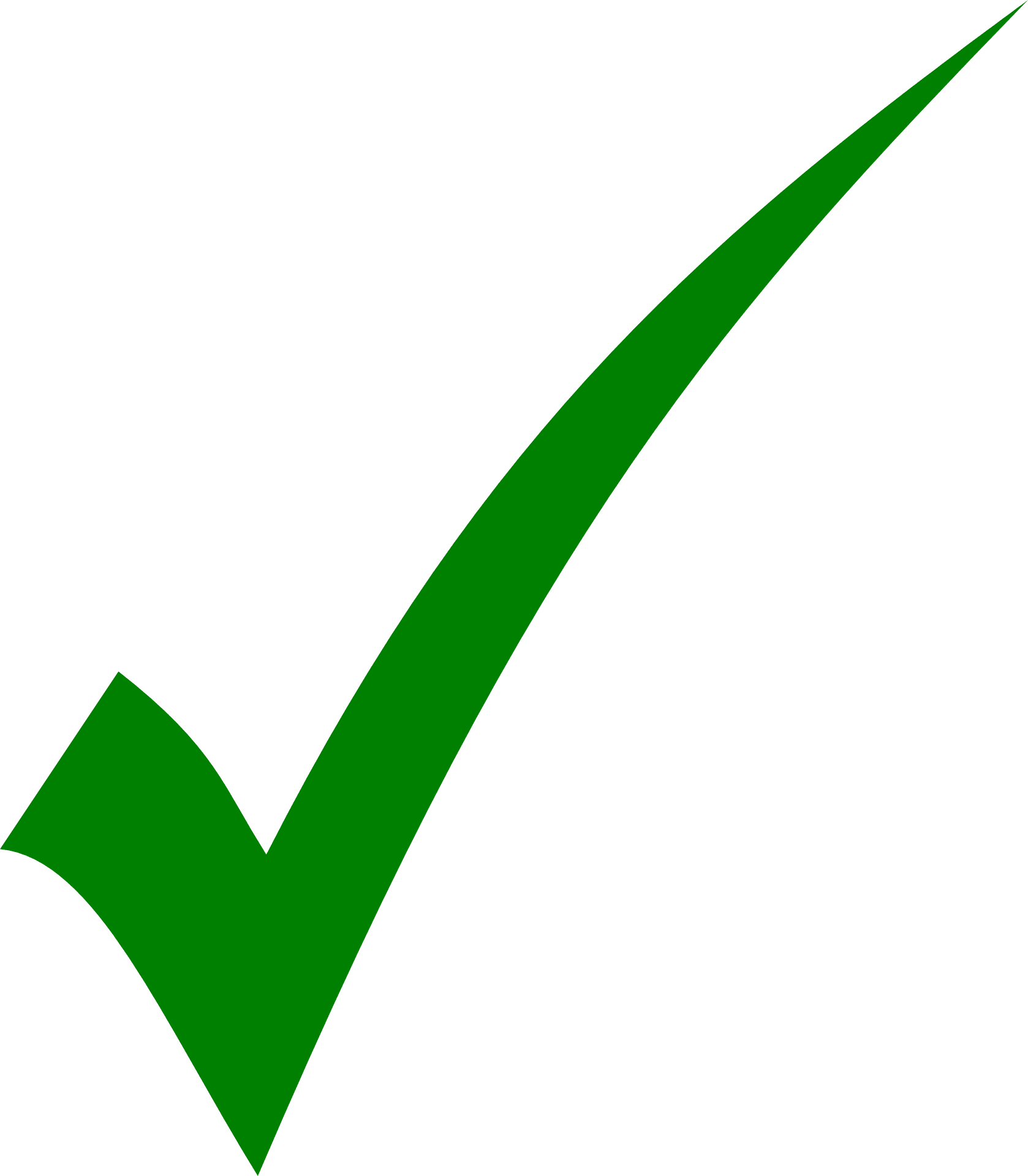 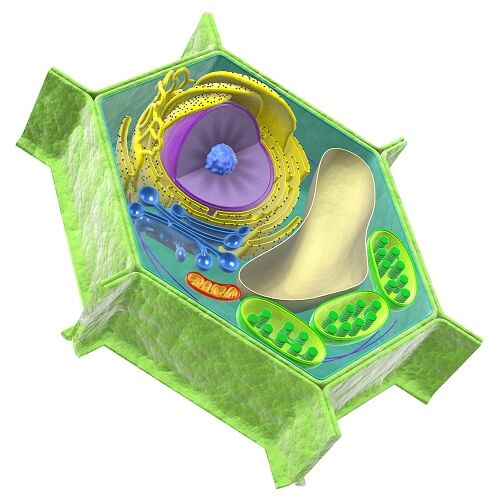 تمت دراسته
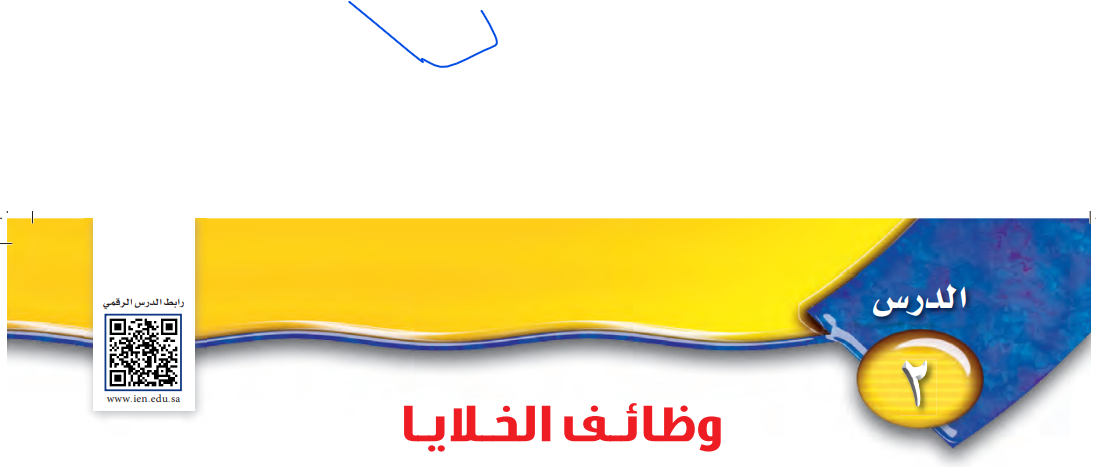 سنتعلم في هذا الدرس:
1- مناقشة كيف أن الخلايا المختلفة لها وظائف مختلفة.
2- توضيح الفرق بين كل من النسيج ، والعضو  ، والجهاز.
الأهميـــــــــــــــــــــــة:
سوف تتعرف كيفية عمل الخلايا المختلفة بشكل مشترك ؛ لتحافظ على صحتك.
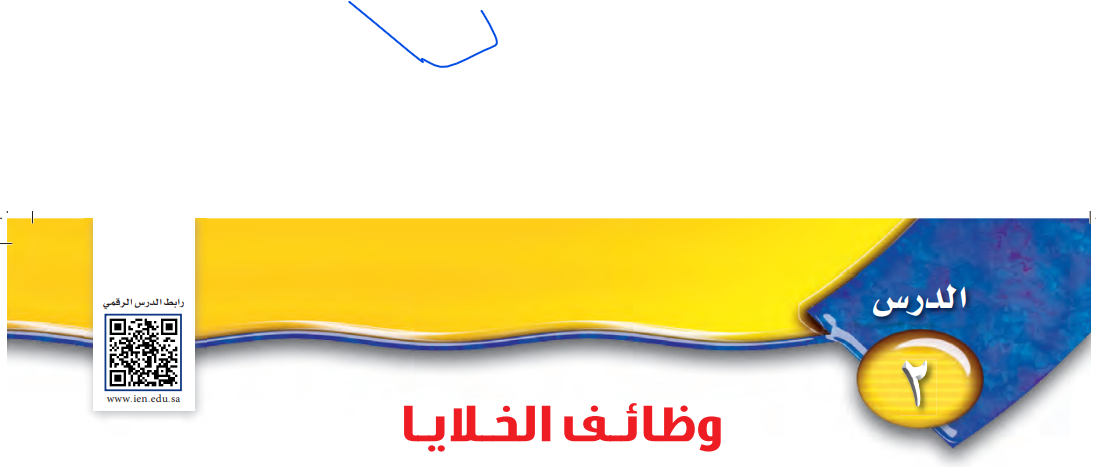 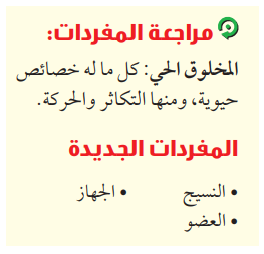 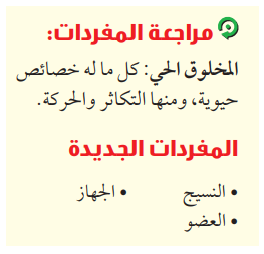 الرجاء الاستماع بتركيز
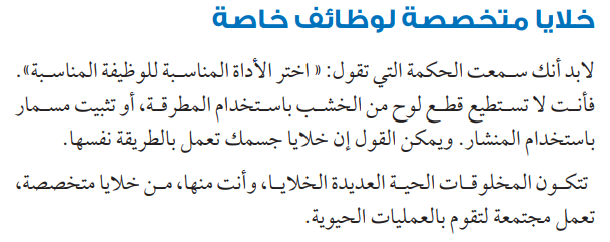 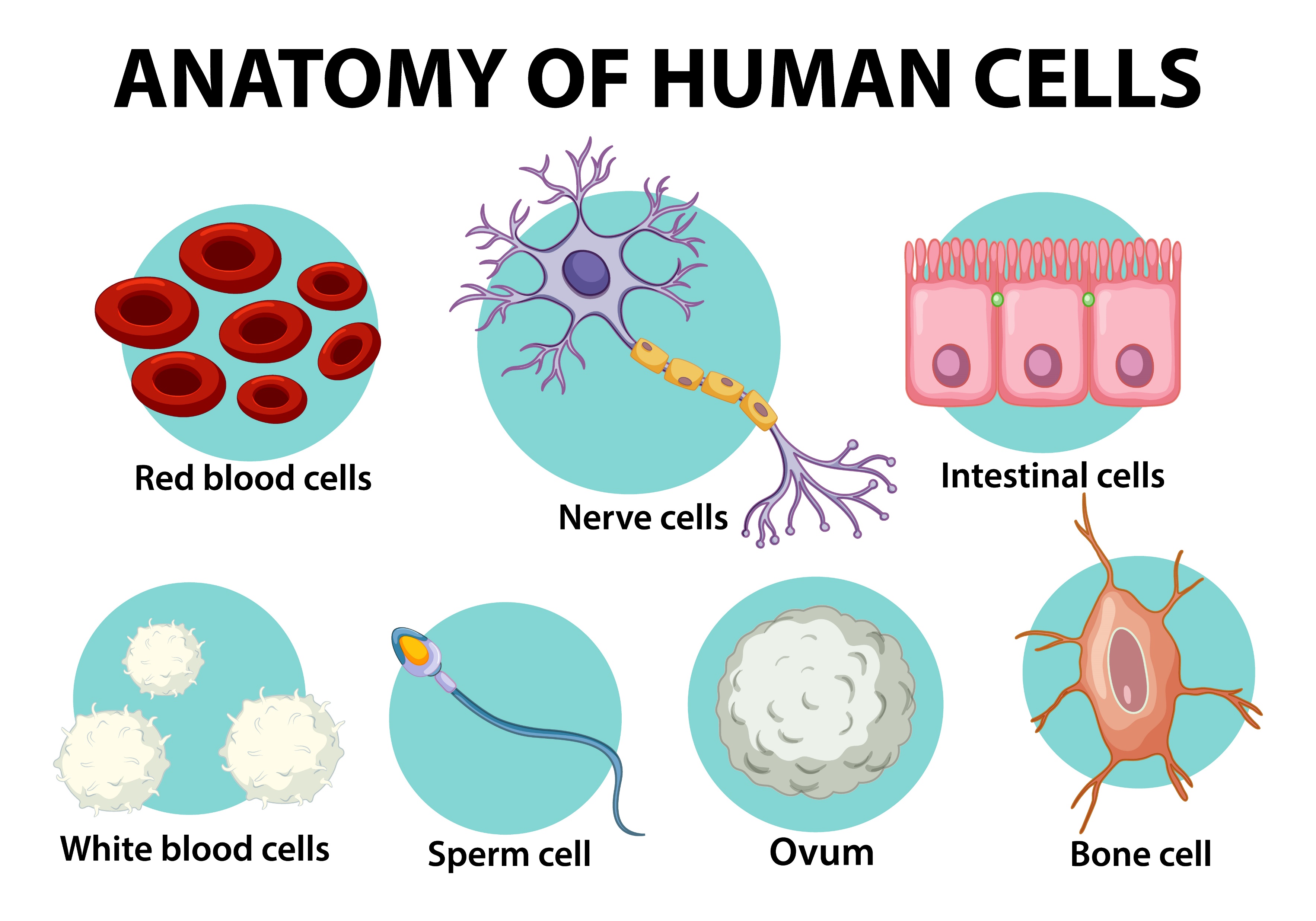 أنواع الخلايا المتخصصة بجسم الإنسان
أنواع خـــــلايا جســــــم الإنســـــان والحيوانــــات
3
1
الخلايا الدهنية
الخلايا العظمية
2
خلايا الجلد
مسطحة 
متراصة 
لحماية طبقات
 جسمك الداخلية
تخزن كميات كبيرة من الدهون ، مما يؤدي إلى دفع النواة إلى الغشاء البلازمي.
محاطة بمواد صلبة مكونة من الكالسيوم والفوسفور
لتكسبها القوة والصلابة
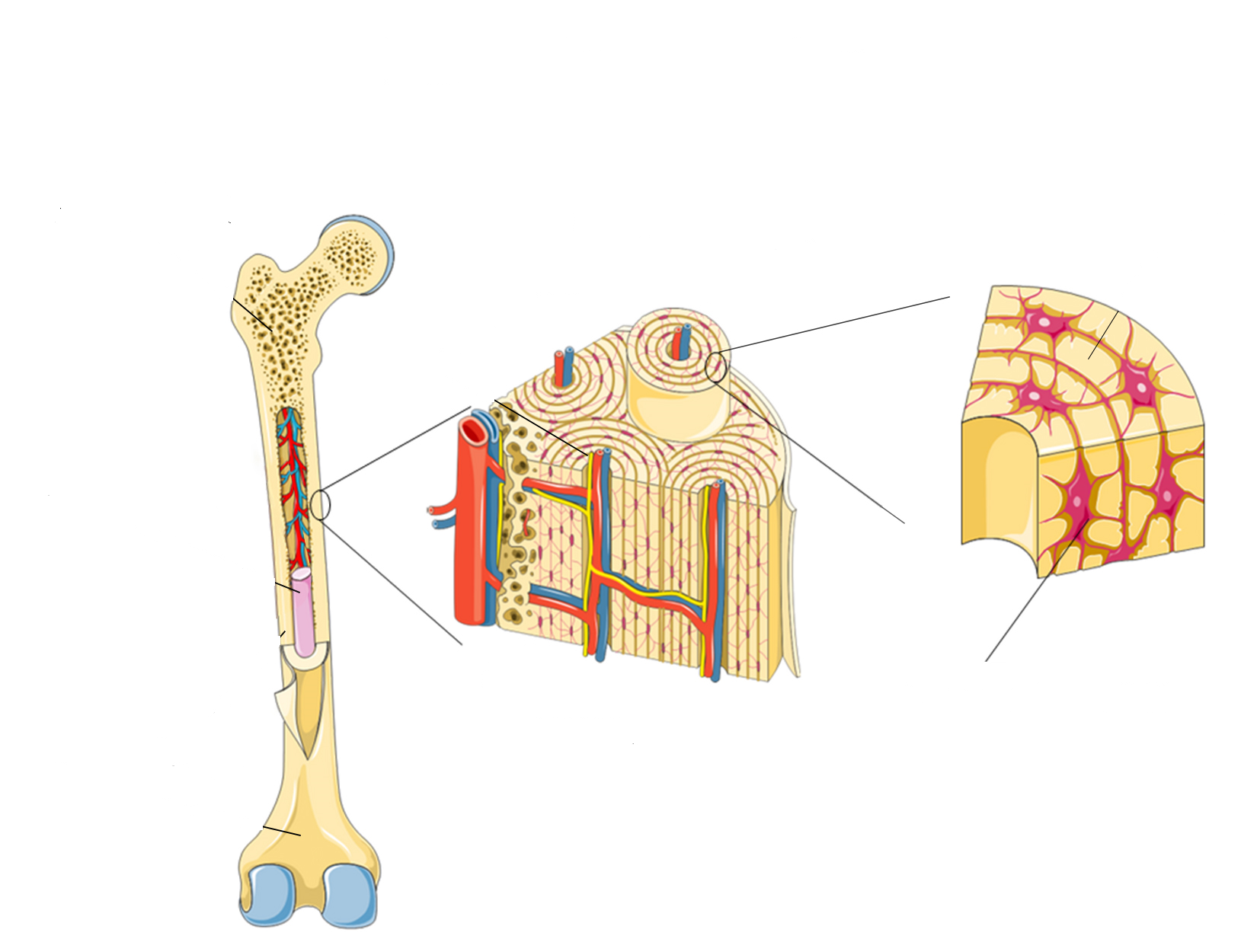 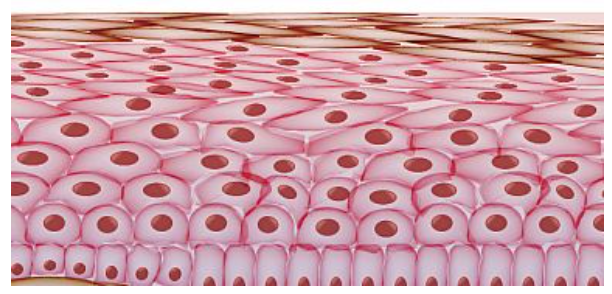 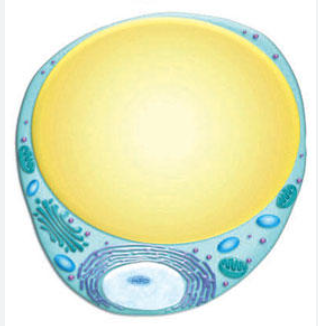 دهن مخزن
خلية عظمية
النواة
أنواع خـــــلايا جســــــم الإنســـــان والحيوانــــات
5
4
الخلايا العصبية
الخلايا العضلية
طويلة 
تحتوي على الكثير من الزوائد؟
مما يسمح لها باستقبال الرسائل وإرسالها بسرعة.
في الغالب طويلة 
تحتوي على الكثير من الألياف القادرة على الانقباض والانبساط.
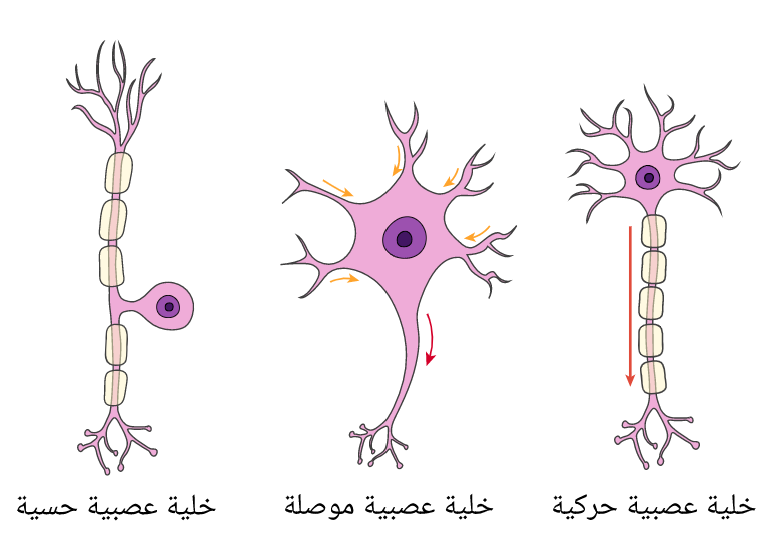 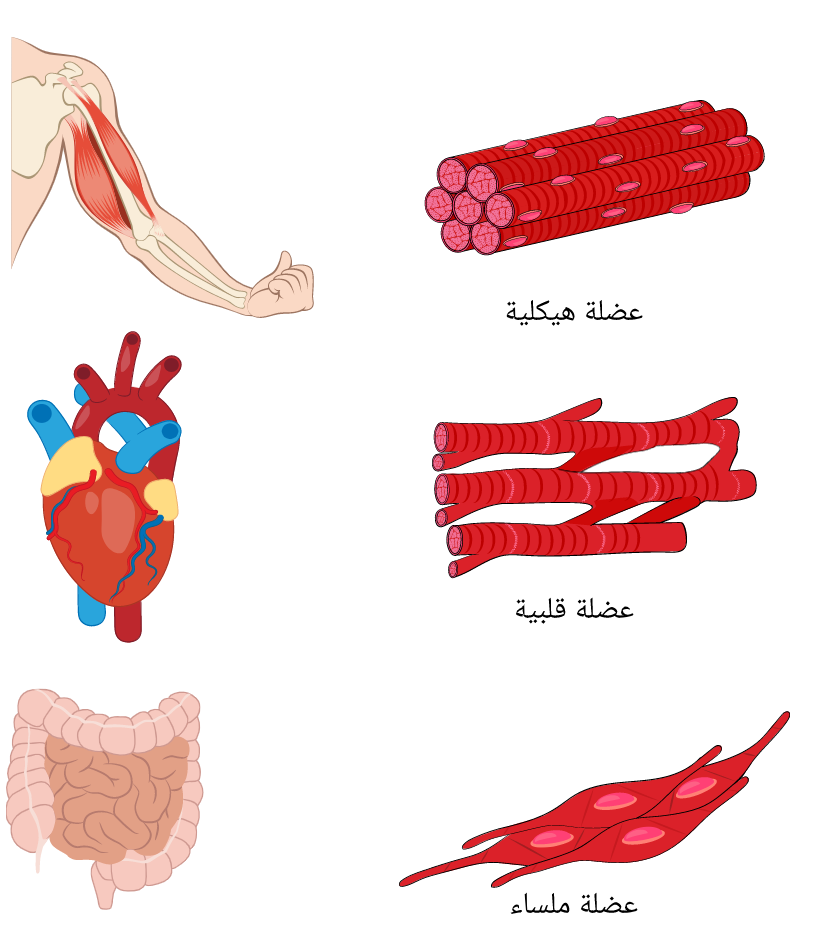 ما سبب اختلاف أشكال وأحجام الخلايا في أجسامنا؟
بسبب الوظيفة التي تقوم بها الخلية.
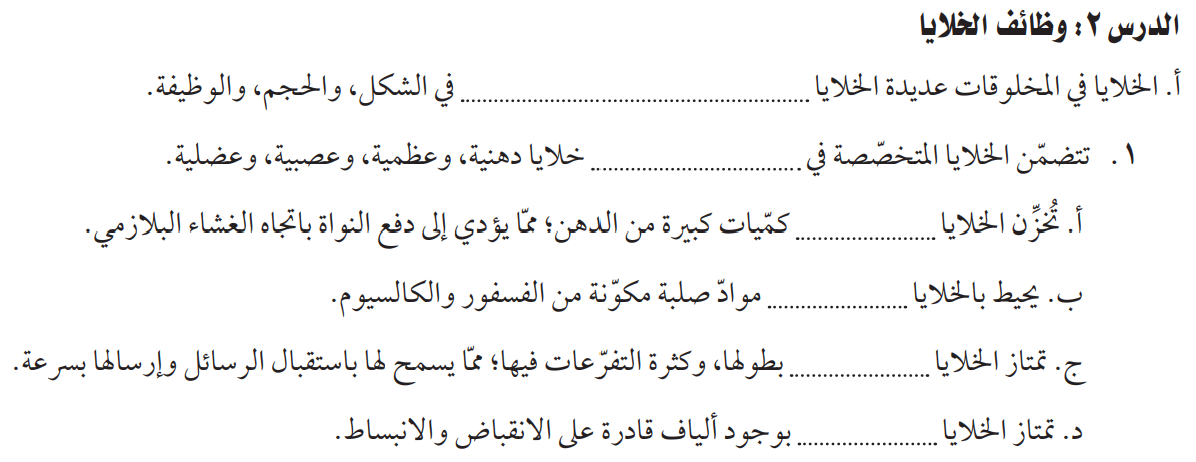 متخصصة
الإنسان
الدهنية
تقويم بنائي
العظمية
العصبية
العضلية
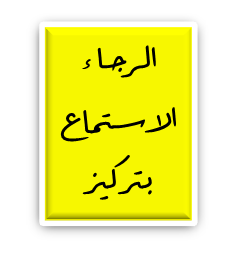 أنواع خـــــلايا النبات
2
3
1
خلايا الأوراق
خلايا الجذر
خلايا الساق
طويلة ، شبة أنبوبية.
لنقل الماء والمواد الأخرى داخل النبات.
على شكل لبنات.
تحتوي على بلاستيدات خضراء
على شكل قوالب متراصة .
لا تحتوي على بلاستيدات خضراء.
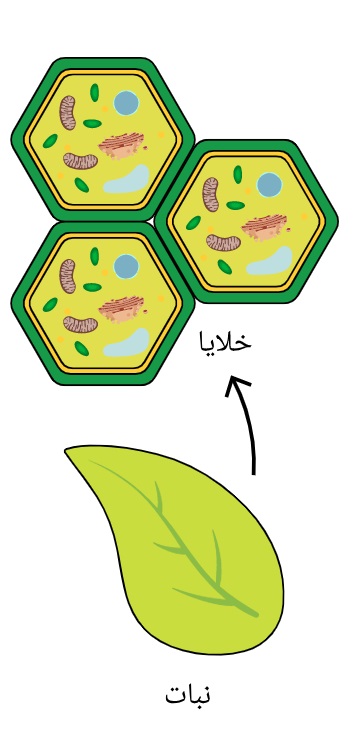 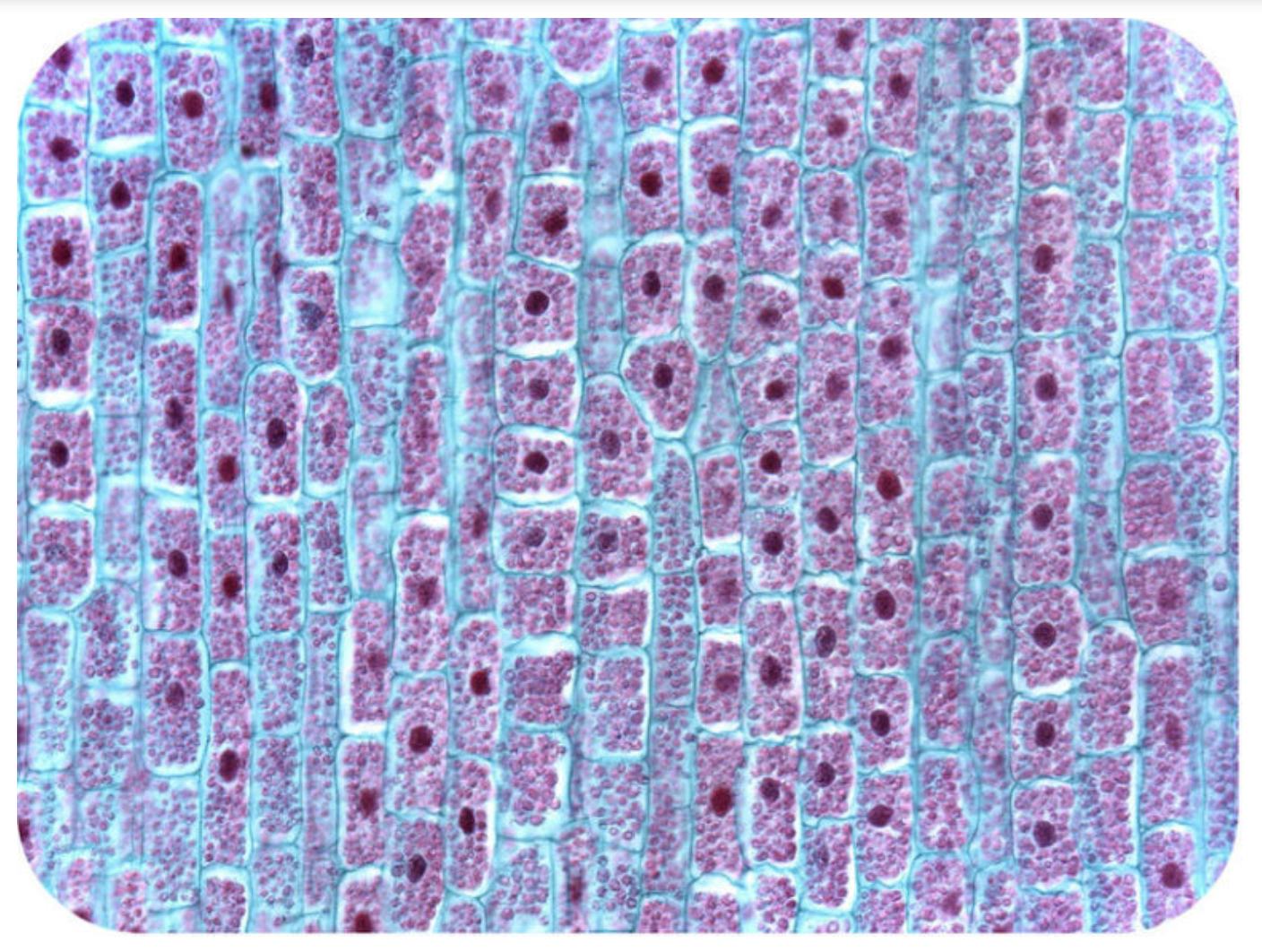 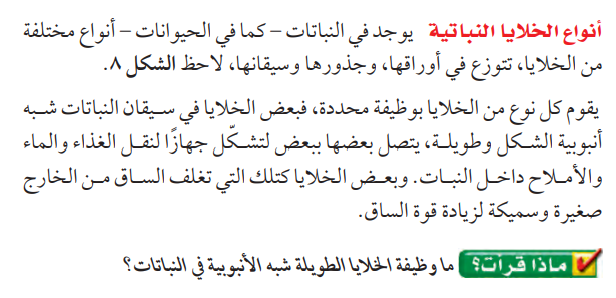 1
2
تتصل مع بعضها البعض لتشكل جهاز لنقل الغذاء والماء والأملاح داخل النبات.
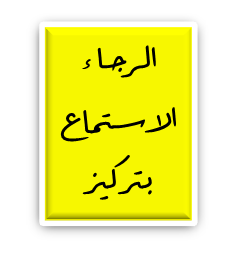 تنظيم الخلايــــــــا
الأنسجة
الأعضاء
الأجهزة
الخلايــــا
مجموعة الأعضاء التي تتآزر للقيام بوظيفة واحدة
تجتمع الأنسجة المختلفة لتعمل معًا ولتكوين الأعضاء.
مجموعة الخلايا المتشابهة تؤدي وظيفة محددة.
وحدة بناء المخلوقات الحية وتنتظم في أنسجة وأعضاء و أجهزة
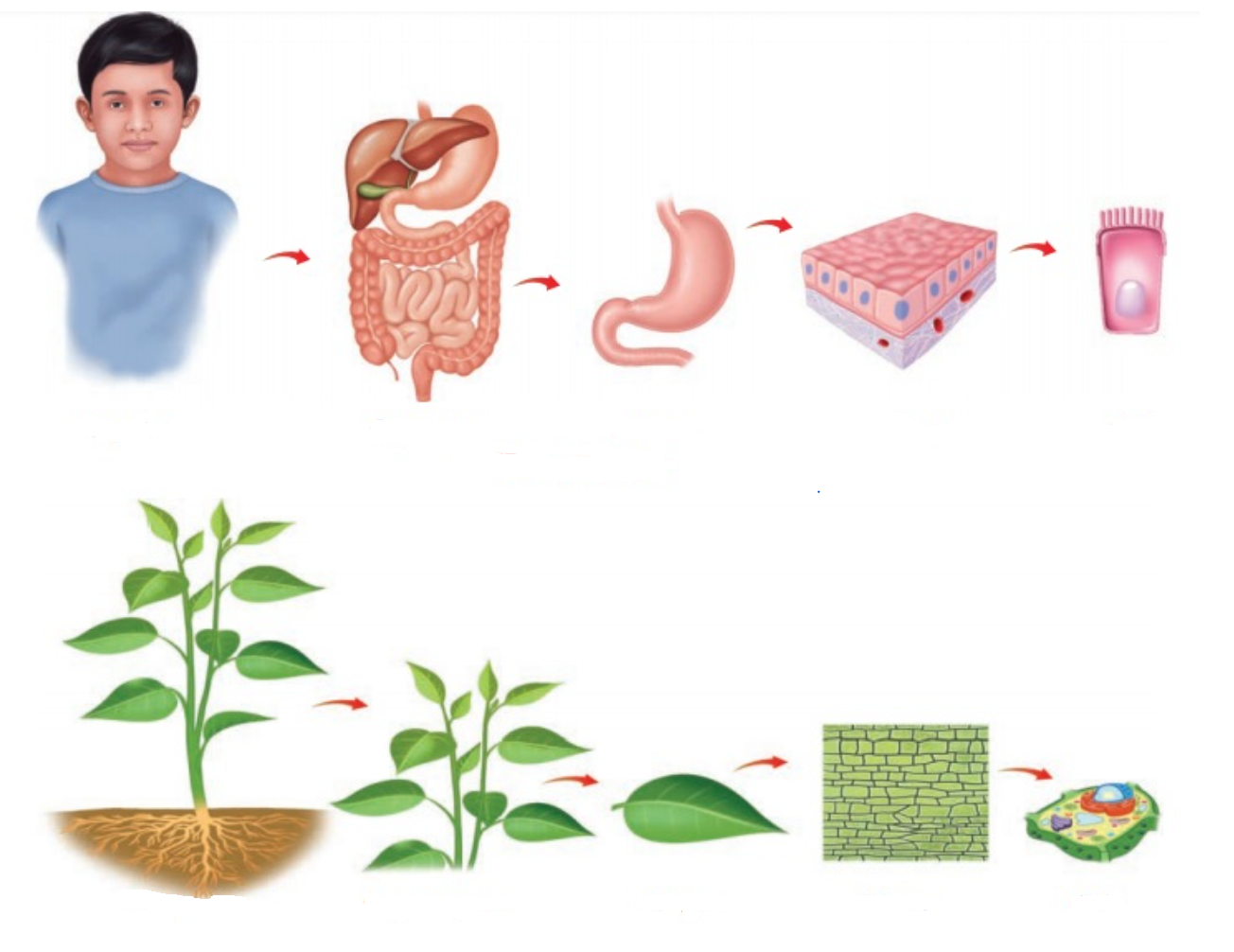 تنظيم الخلايا في الأنسان
جسم مخلوق حي
أجهزة
عضو
نسيج
خلية
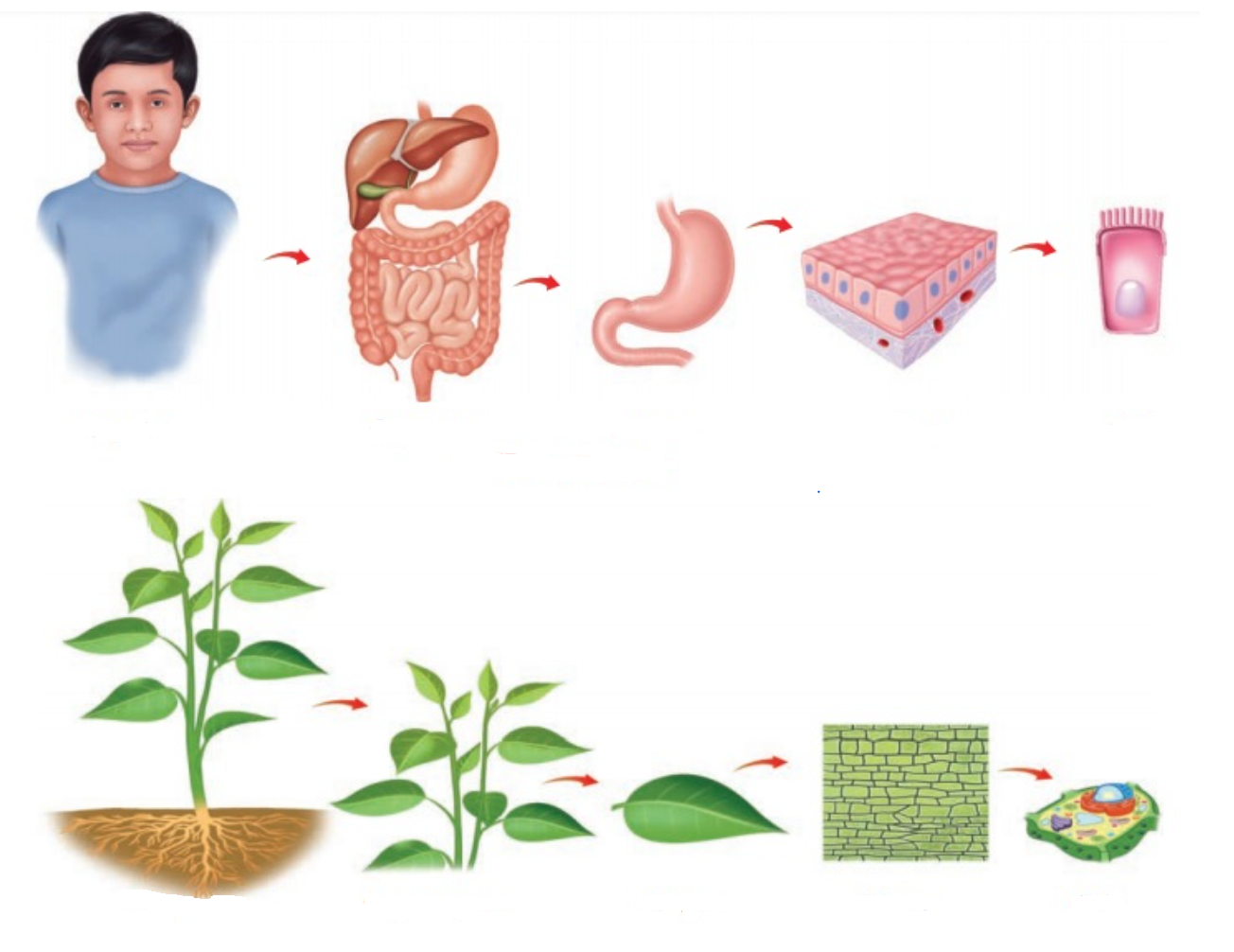 تنظيم الخلايا في النبات
جسم مخلوق حي
أجهزة
عضو
نسيج
خلية
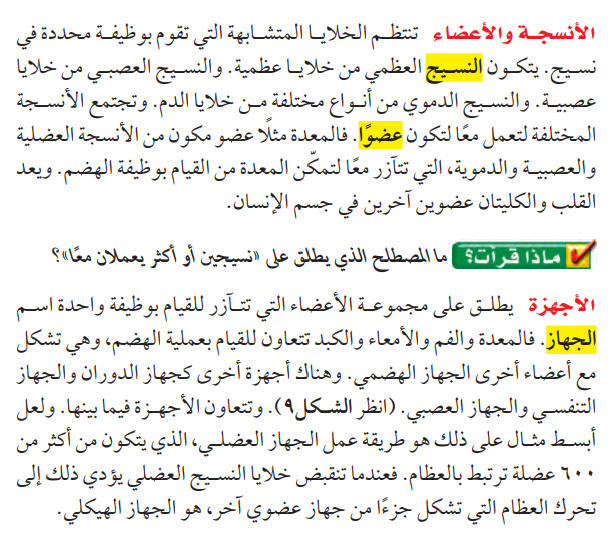 عزيزتي افتحي الكتاب صفحة 91 .
عضـــــــــــــو
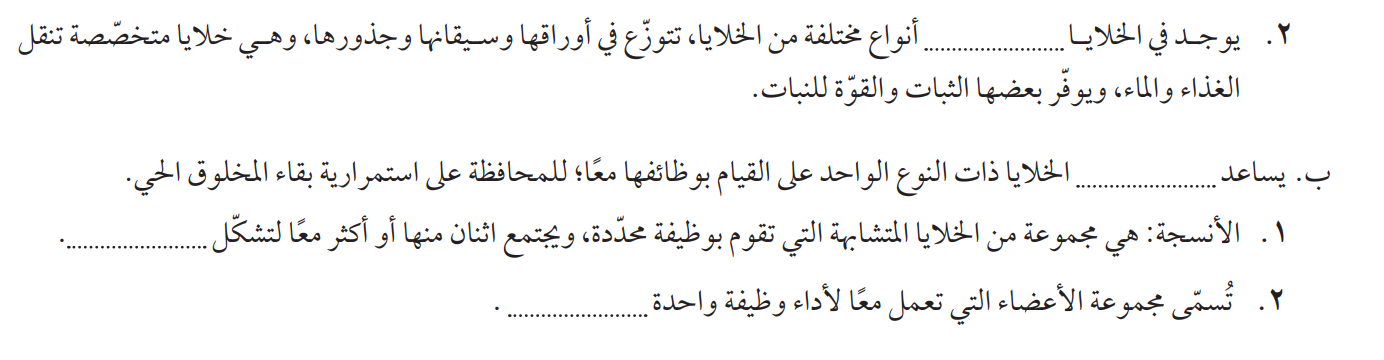 النباتية
التنظيم
تقويم بنائي
الأعضاء
جهاز
مراجعة شاملة للدرس